Аналитический отчет о результатах  педагогической деятельности за межаттестационный период 2010-2015

Алексеева Валентина Анатольевна
воспитатель
 МКДОУ «Маминский детский сад»
Люблю детей я всей душой, и знаньями делиться рада. Возможность вместе быть всегда, успехи их  - моя награда!
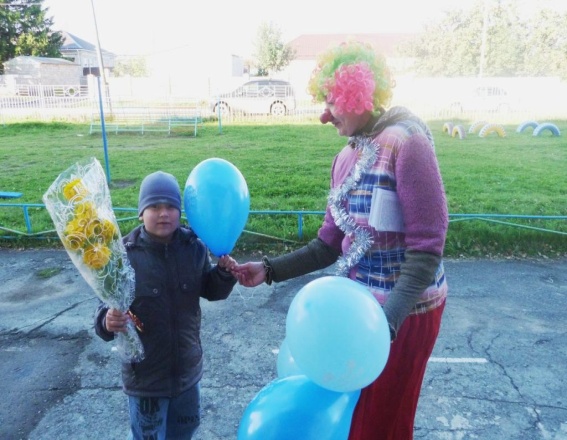 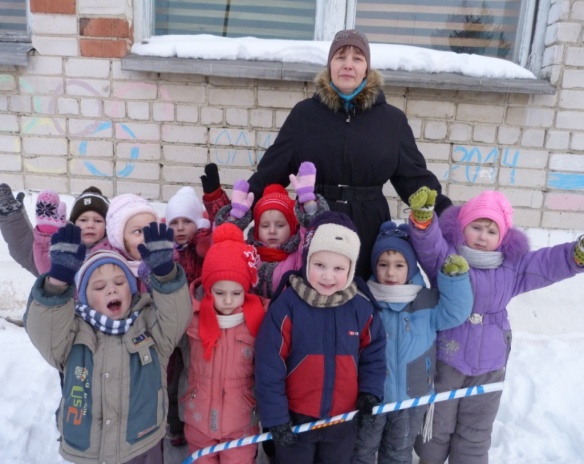 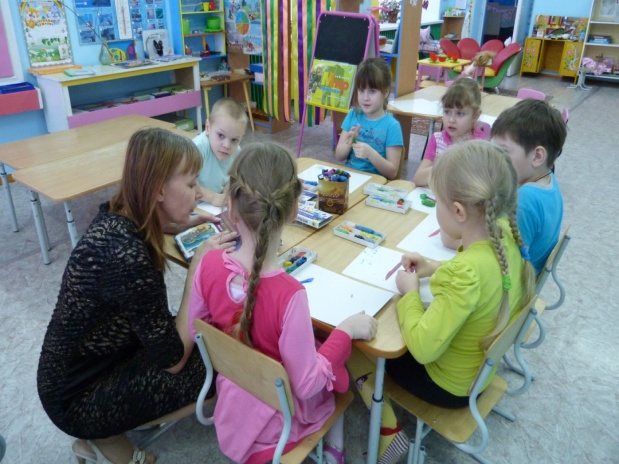 « Не рядом, не над, а вместе!»
Участие детей в конкурсах
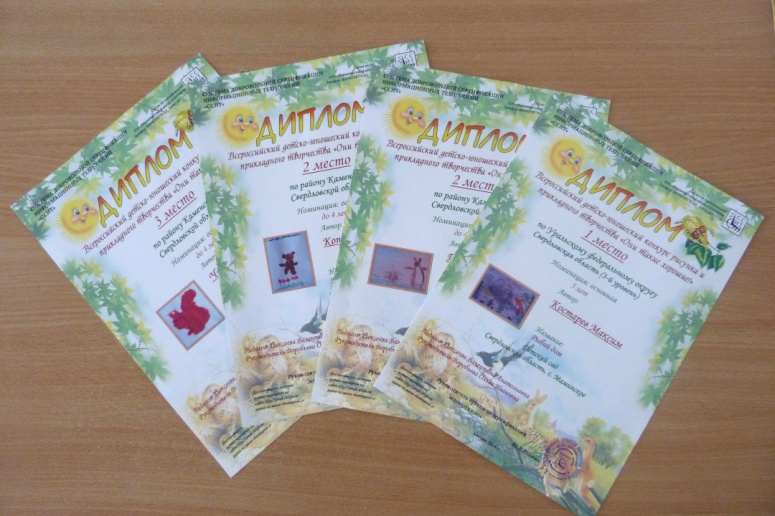 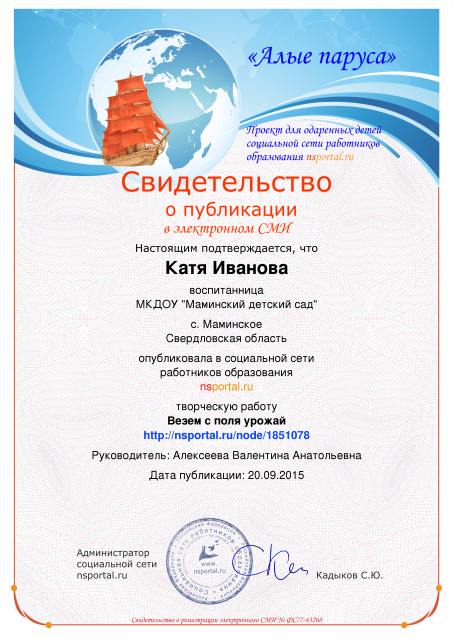 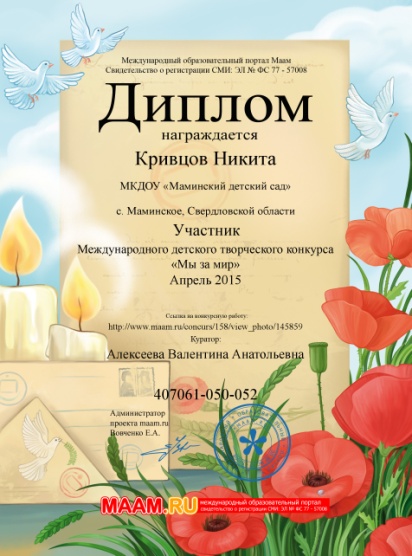 Использование современных педагогических технологий в образовательном пространстве ДОО
Мониторинг уровня здоровья воспитанников:
Распределение по группам здоровья:
Использование современных педагогических технологий в образовательном пространстве ДОО
Исследовательское обучение
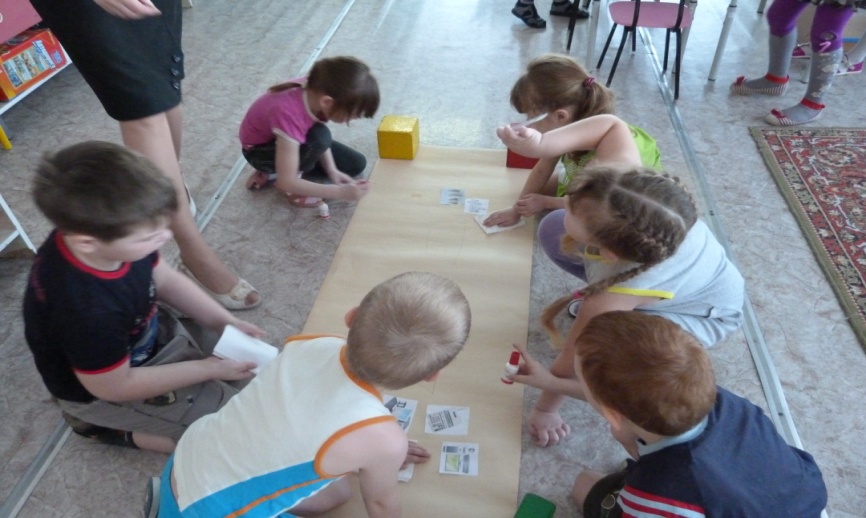 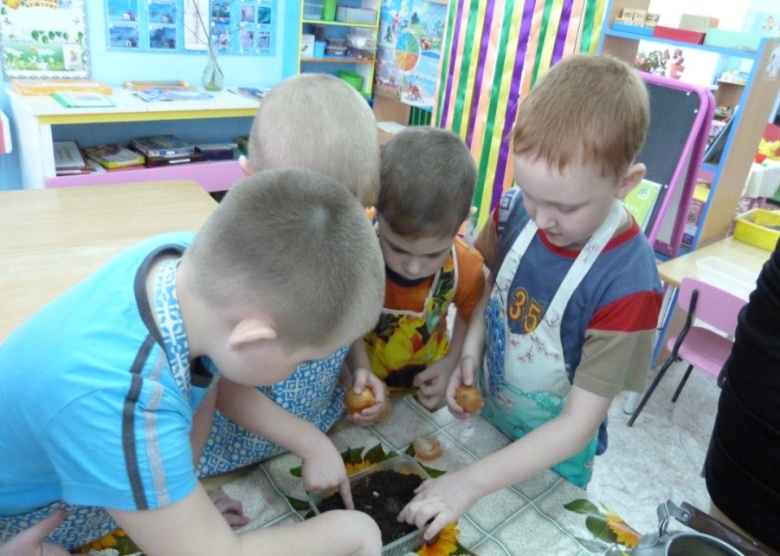 Опыт «Свойства почвы»
«Река времени»
Использование современных педагогических технологий в образовательном пространстве ДОО
Информационно-коммуникационные технологии
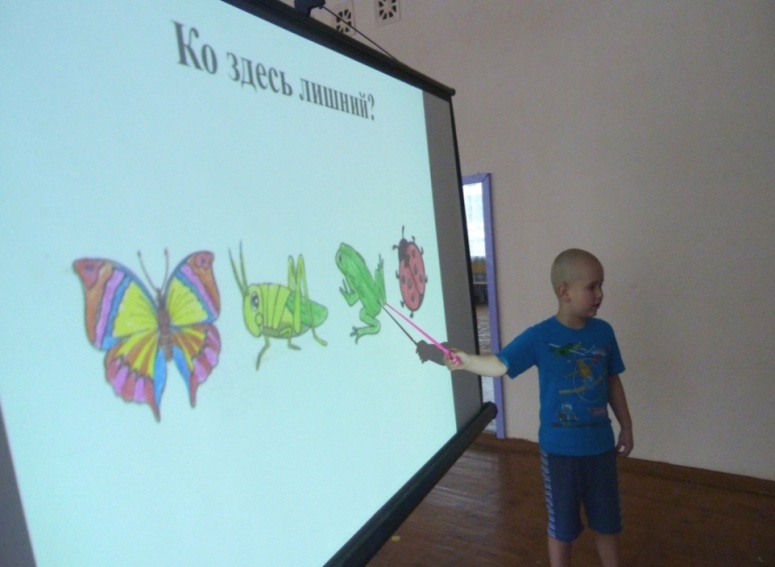 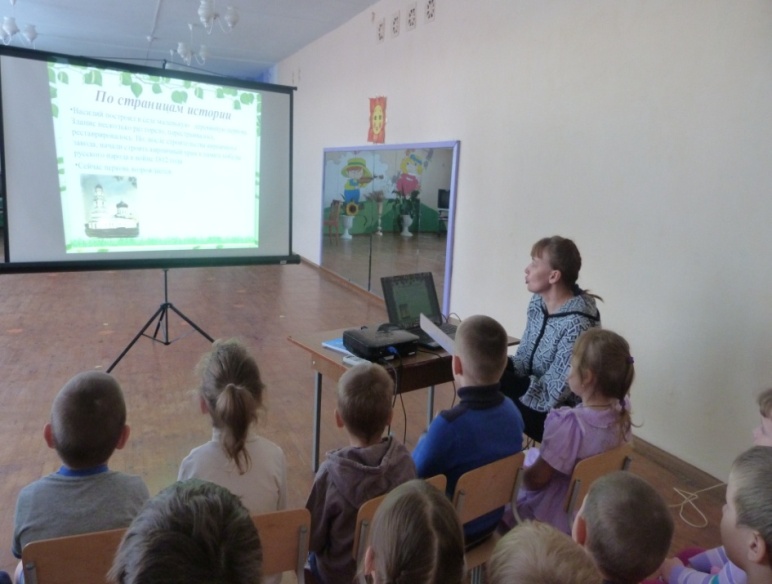 Развивающая предметно-пространственная среда
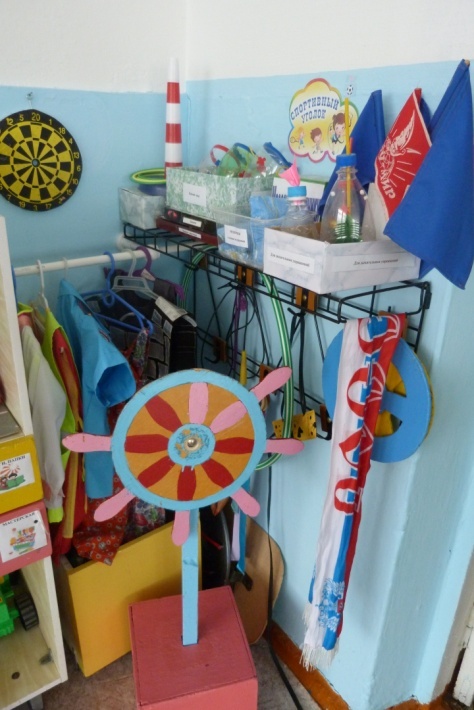 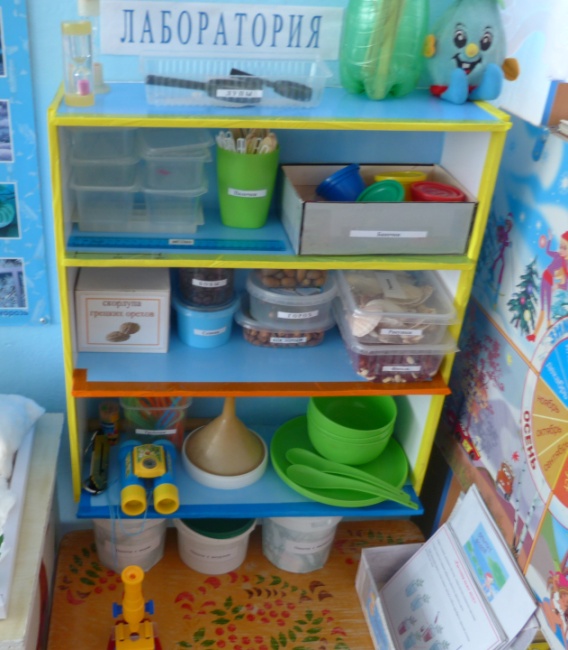 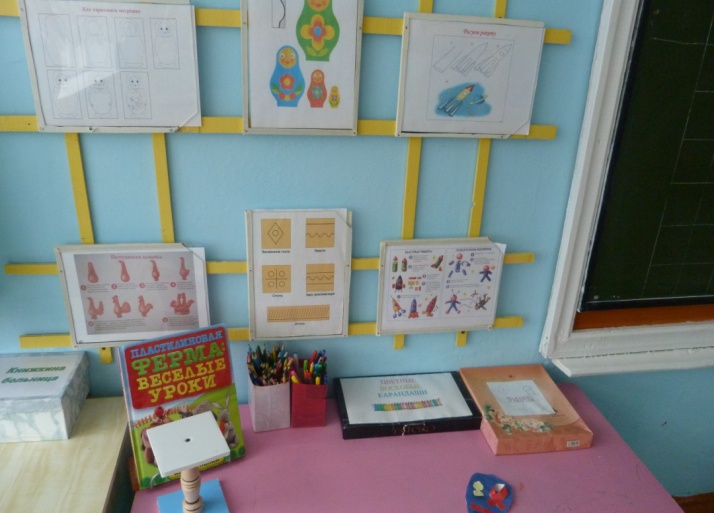 Анализ взаимодействия с родителями
Родительские собрания в нетрадиционной форме,
консультации, мастер-классы, 
круглые столы и др.
Помощь и участие в жизни группы и детского сада
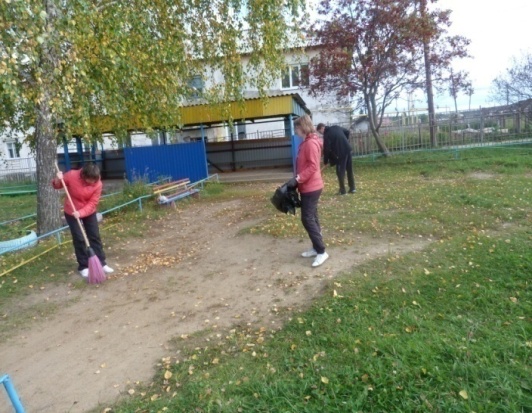 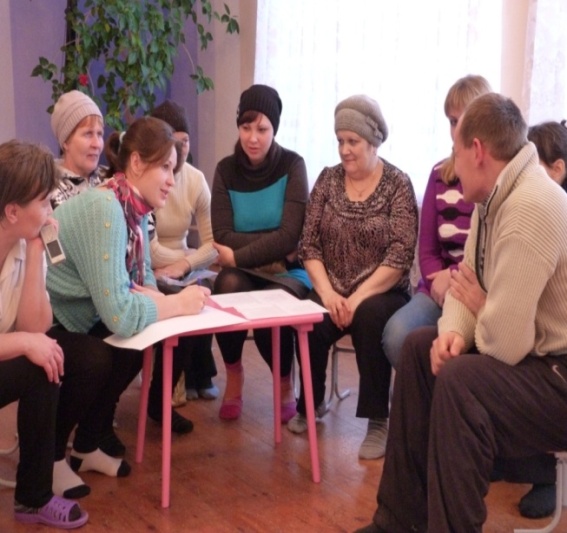 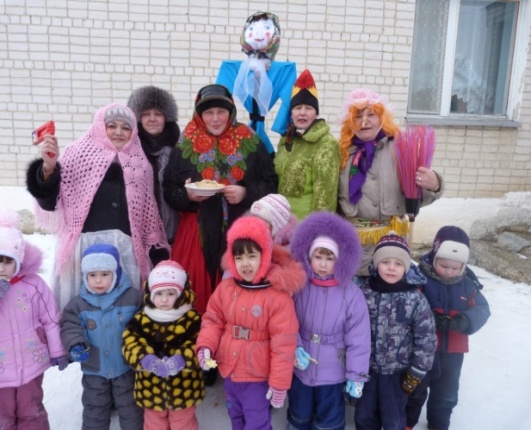 Анализ взаимодействия с социумом
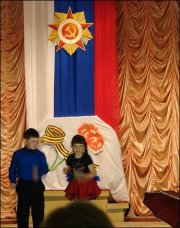 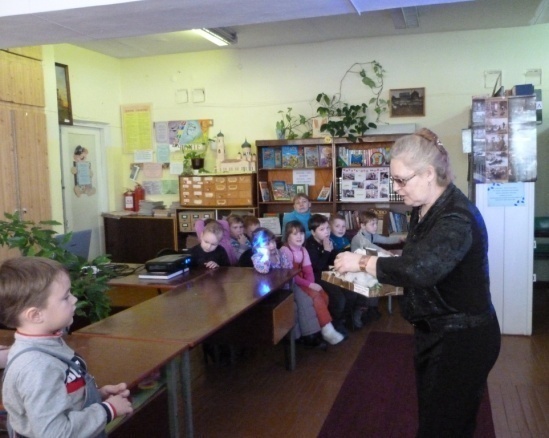 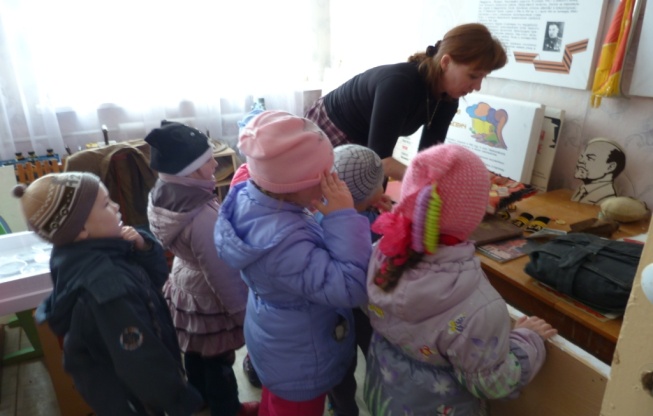 Преемственность со школой
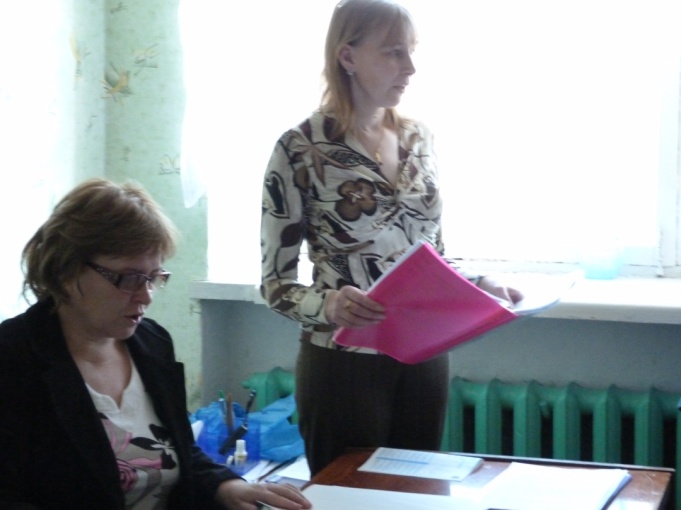 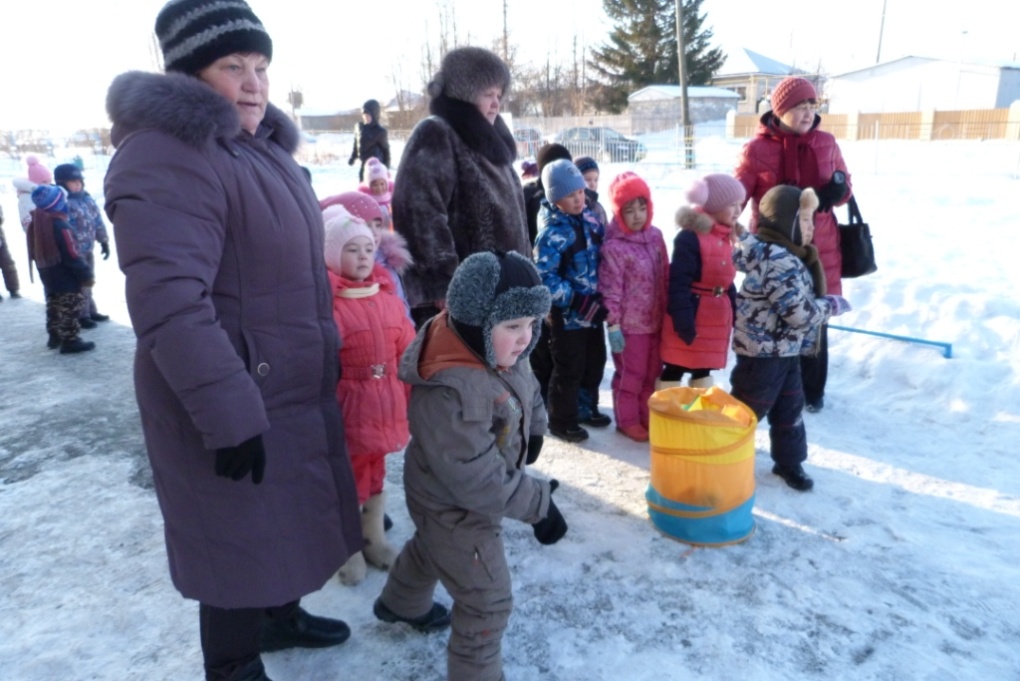 Переводной педсовет
Военно-спортивная игра «Зарница»
Анализ образовательного процесса
Реализация Федерального государственного образовательного стандарта
Реализация Федеральных государственных требований
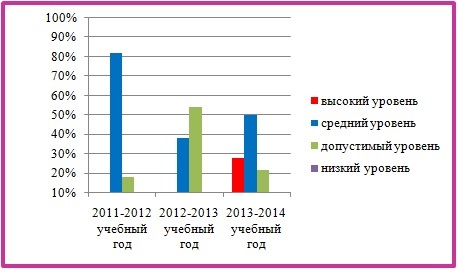 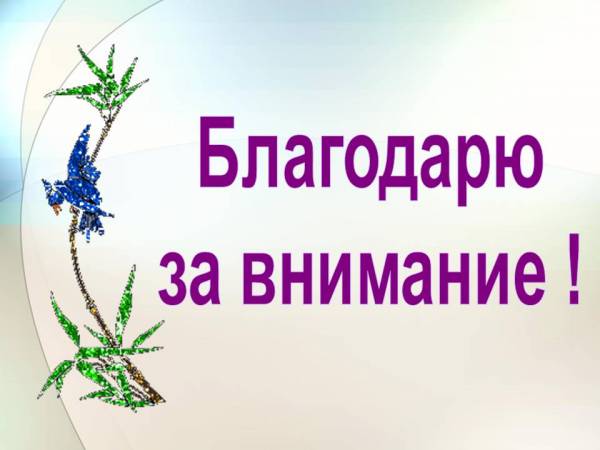